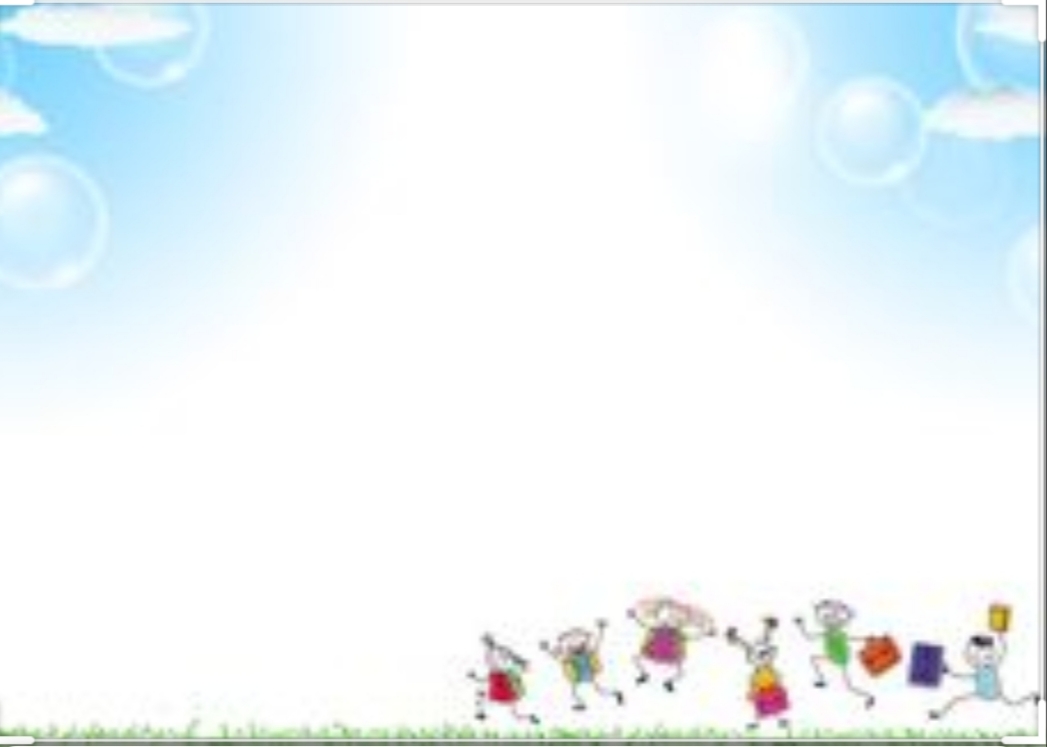 TRƯỜNG MẦM NON VƯỜN HỒNG QUẬN 8
LỚP: MẦM (3 – 4 TUỔI)
NỘI DUNG HỌC NGÀY THỨ  TƯ (15/4/2020)
Tạo hình “In hoa từ rau củ”
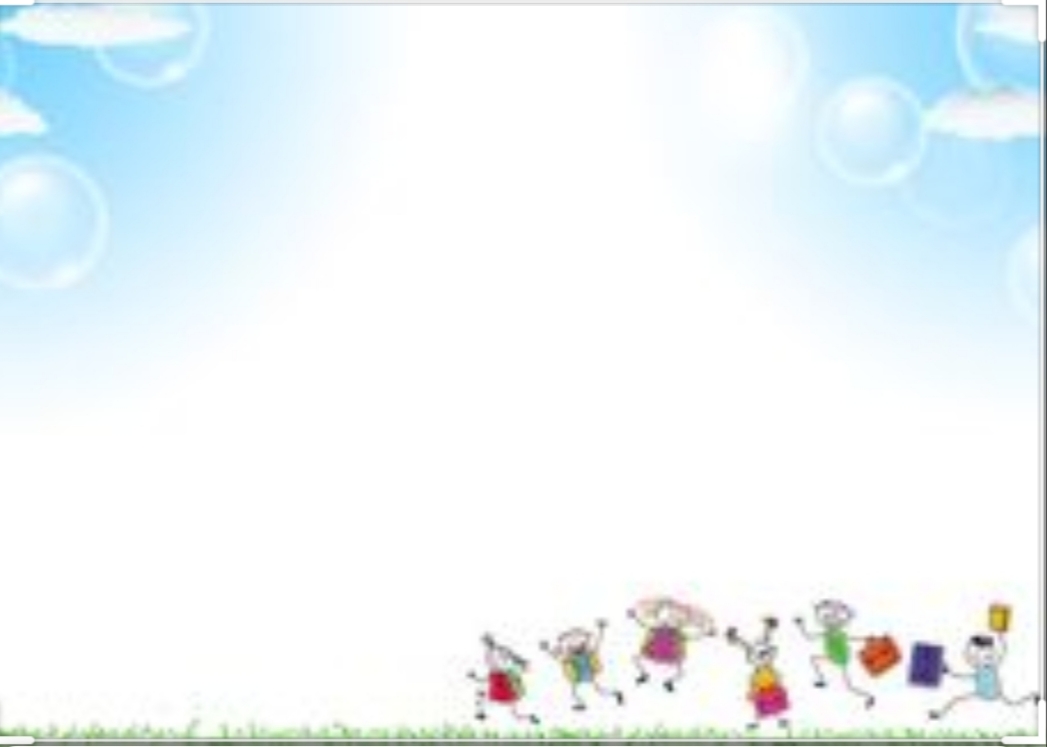 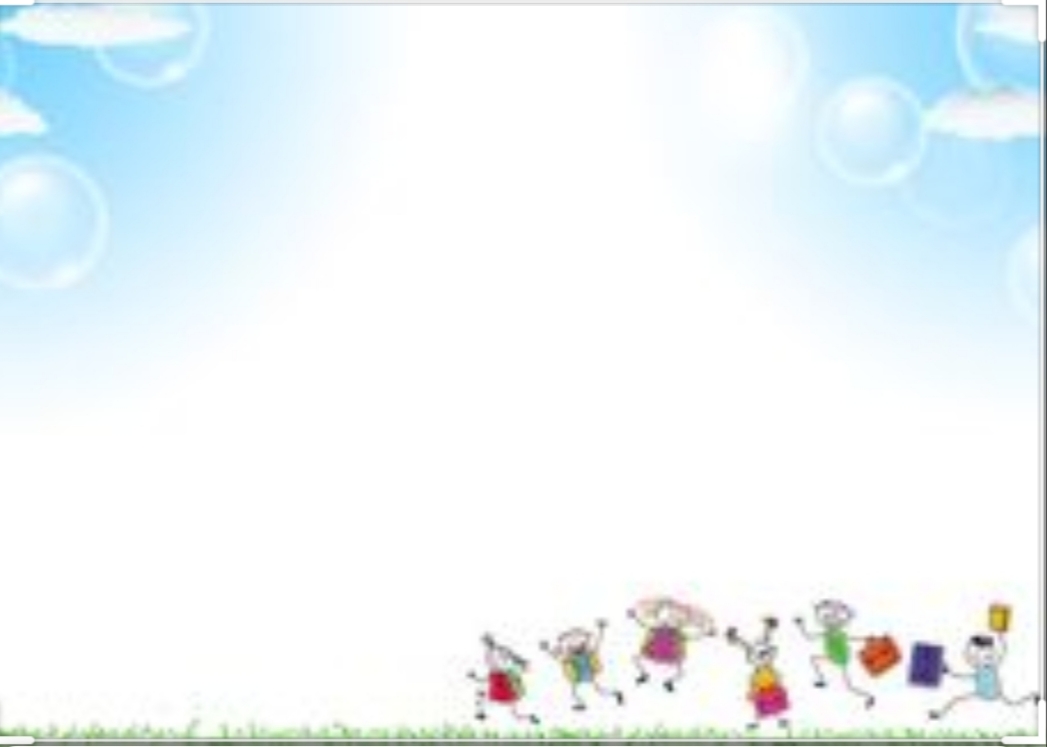 Chuẩn bị: Góc rau cải ngọt, màu nước, giấy, dĩa giấy, khăn lau tay  
- Trẻ cùng thực hiện theo các bước hướng dẫn
 Phụ huynh vui lòng chụp hình sản phẩm của trẻ gửi lại cô
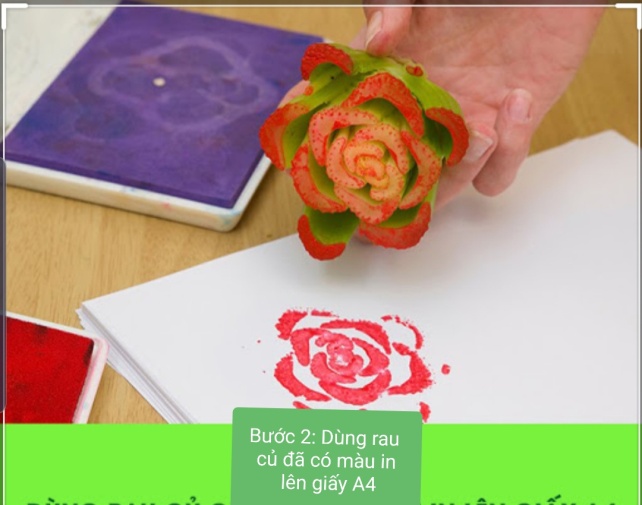 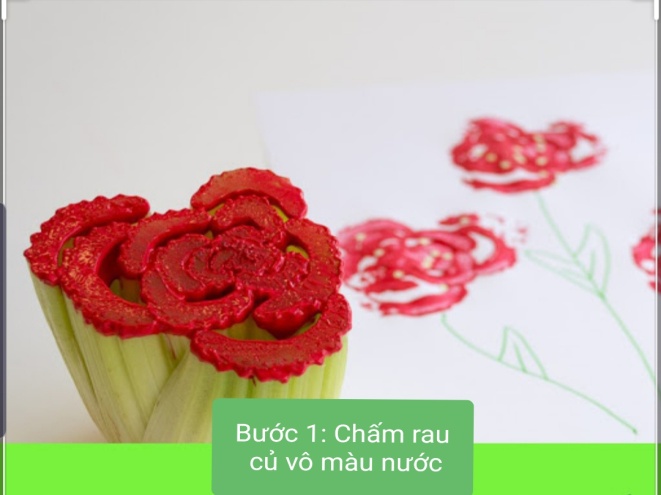 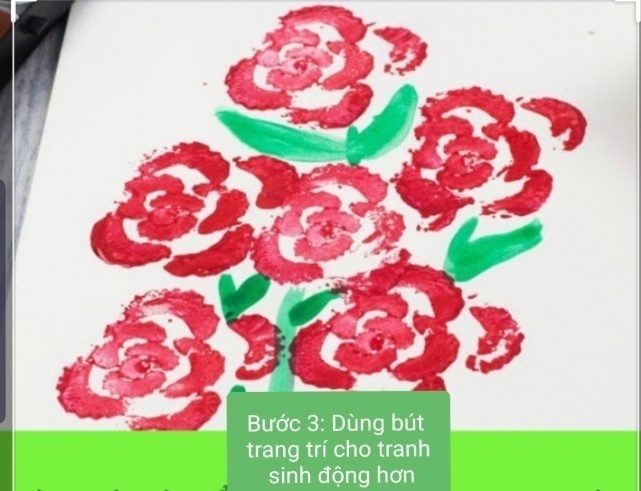